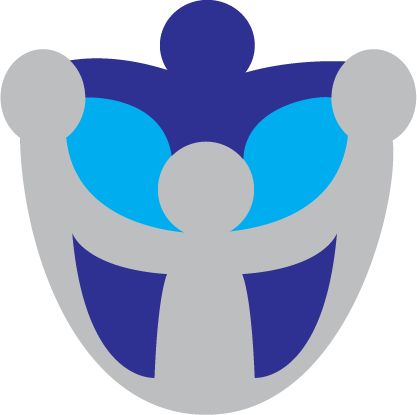 INTRODUCTION
TO WORK EXPERIENCE
Within this session, we will cover:
What work experience is
Why we do it
How you can prepare
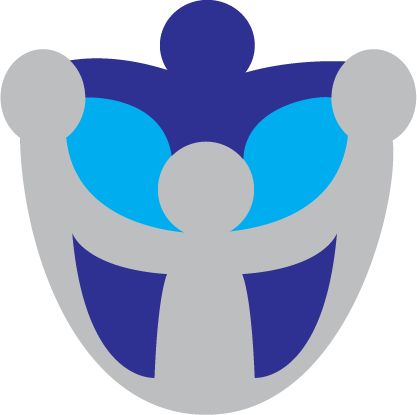 WHAT IS WORK EXPERIENCE?
Work experience is when you spend time working for an employer.
Ideally, your work experience should be in an industry that you are considering. For example, if you want to be an Engineer, your work experience might be for an Engineering Consultancy.
However, ANY work experience placement can be helpful. Even if it ISN’T in an industry you want.
That’s because no matter what employer you are working with, you will develop soft skills. These are things that all employers look for, like being on time and working as part of a team.
Let’s learn from Lily, who is in Year 10. Lily is a YouTuber who makes videos about baking. She has found her own work experience placements to help her learn more about the different roles there are within the baking industry. This will help her to make choices about her future.
In partners, discuss what experience you have had of the workplace so far. This could be going to work with your parents, a workplace visit with school or something you have arranged independently.
As you watch the video, use your worksheet to take notes about what Lily might be learning by taking part in her work experience.
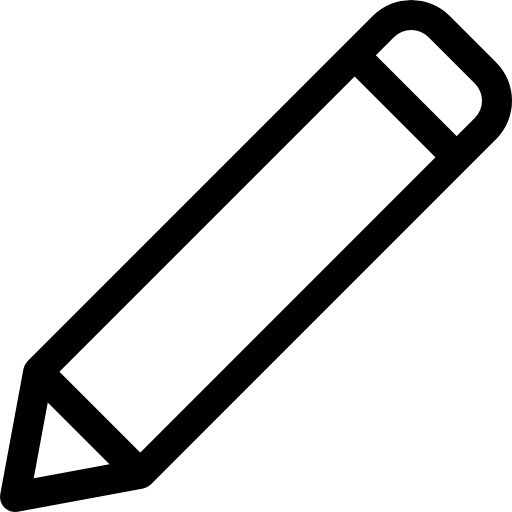 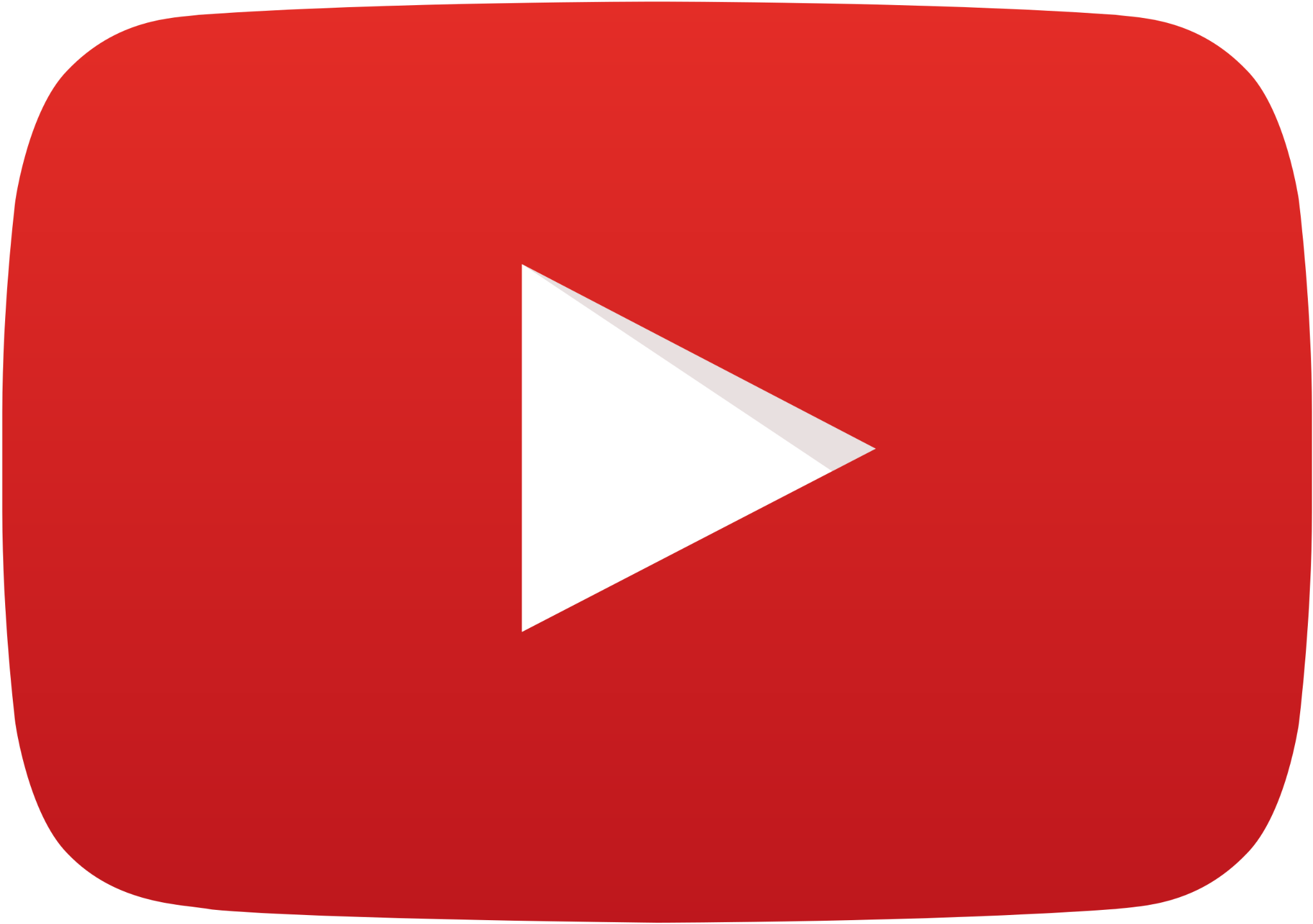 Press play to learn about Lily’s work experience
3 minutes
11 minutes
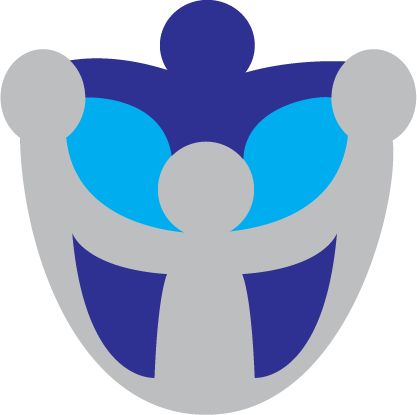 WHY DO WE DO WORK EXPERIENCE?
Task 1: Using a piece of paper create a list of all the things that Lily learnt whilst doing her work experience.
What she needs to wear
Health and Safety when working in a kitchen
New baking skills
How to plan a journey to work
What different people in different jobs do
What skills she needs to work on if she wants to do these jobs
What journeys people took to get to where they are in their careers
What your list might look like
Click to reveal
5 minutes
Did you know…
Work experience placements can last a day, a week or even a whole summer!
In addition to this, it also looks great on future applications for things like jobs, university or apprenticeships! 

It shows commitment to your development, that you know how to act in a workplace and that you can work with others.
Work experience can help us to understand more about different job roles, learn skills that we need for the workplace and consider different routes into the industry (like going to college or getting an apprenticeship).
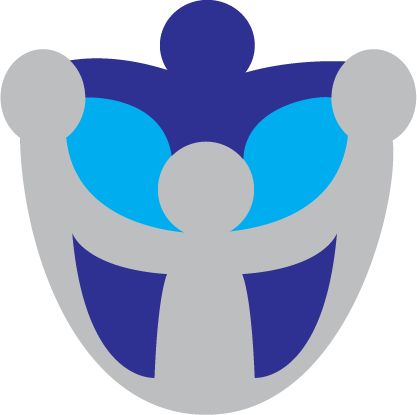 HOW CAN I FIND WORK EXPERIENCE?
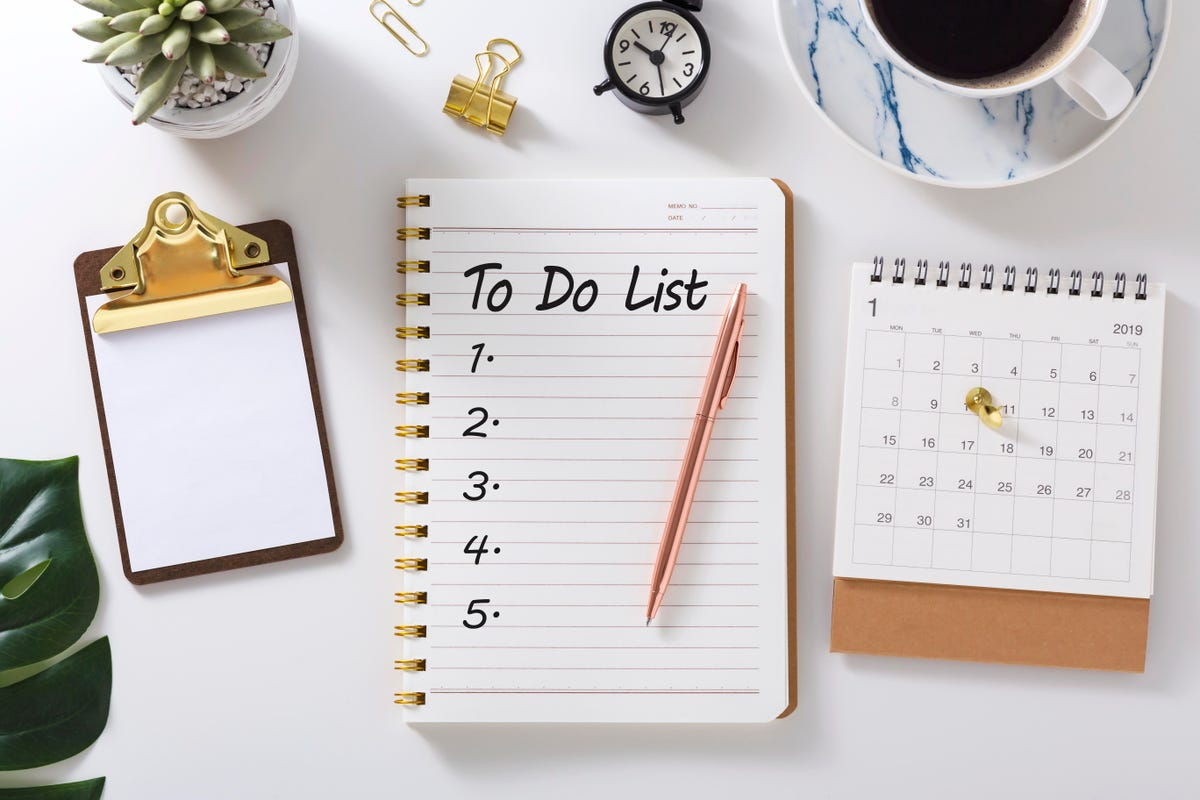 Have you ever heard the quote “Fail to plan, plan to fail”?

It may seem silly, but it’s true! Planning is the key to success for lots of things in life… Including work experience!
5 minutes
Example:
You might put “Business” as the industry then the job roles could be “Finance Manager”, “Accounts Assistant” and “Cashier”.
Well done! You have done your first task to prepare for work experience. Knowing the first industry you want to work in is key. 
So, what’s next?
Task 2: Write down three industries you’d like to do work experience in then think of three jobs you’d like to learn about within this industry.
Task 3: Write a list of all the companies locally that you can think of in each industry.
Now you need to think about what companies could support you on a work experience placement.
5 minutes
Once you have a defined list of companies, your next job is to contact them to ask if they can support you on work experience. You could do this by going in to see them, calling them or emailing them. 
This may seem scary but try not to worry, the worst thing that could happen is that they say no!
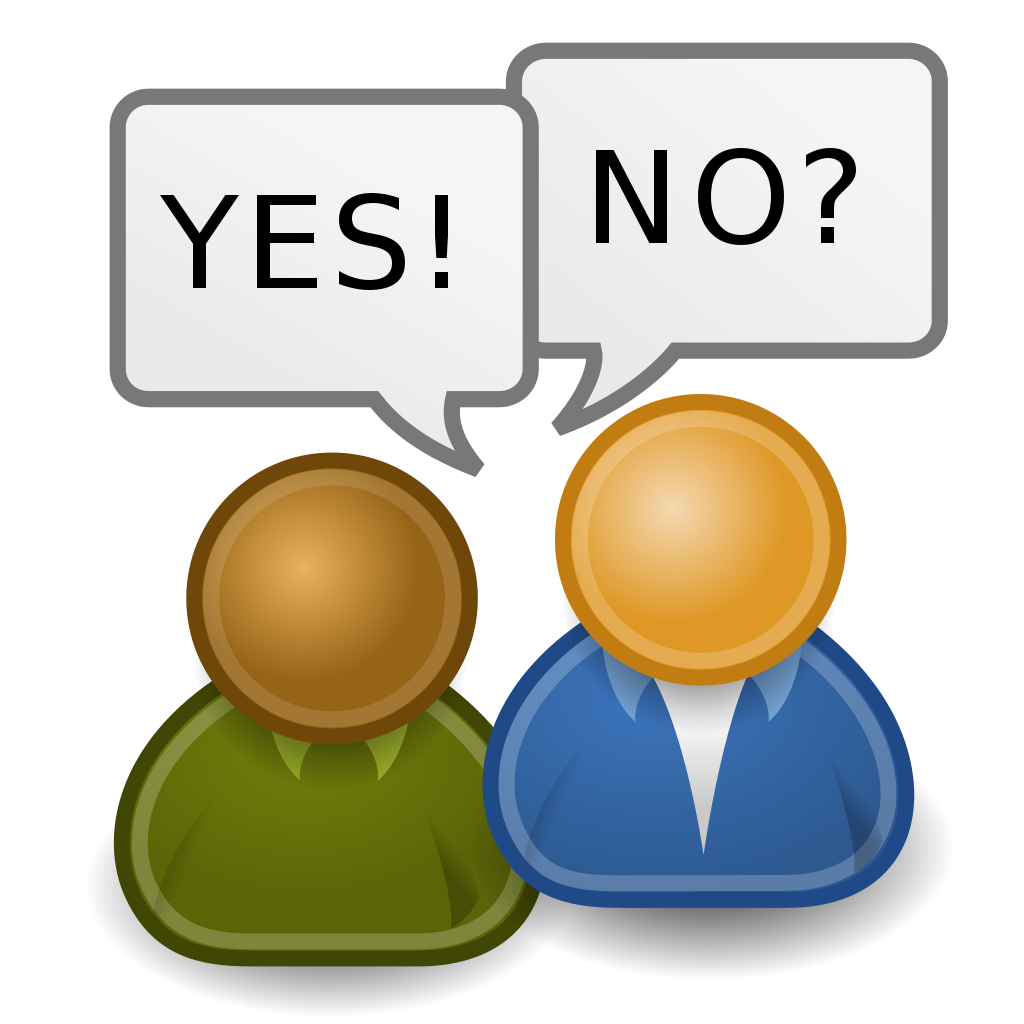 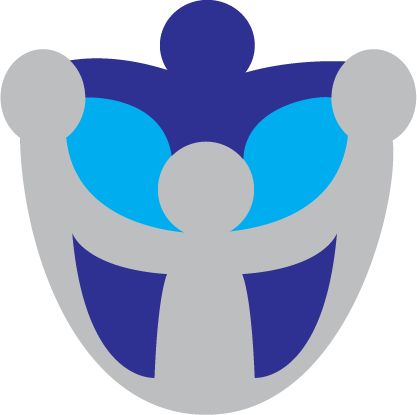 HOW CAN I PREPARE?
Once you have found a company to support you on your work experience placement, you need to get ready!
Here are some things you may have thought of:
The dress code
The address and bus route
Explore the Campion careers website page www.campioncareers.com  (work experience)  there is an online form that you can use when you find a placement to make sure you have all the information you need.
Who to ask for when you get there
If there are any rules about hair, make up or phones
We have also included a template email that you can use to send to businesses when looking for a placement.
A number in case of emergency
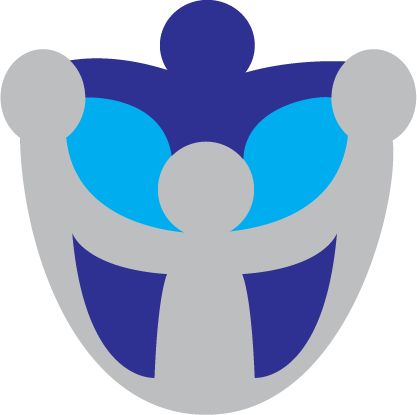 Write this down the date in your planner in the “important information” box.
IMPORTANT INFORMATION
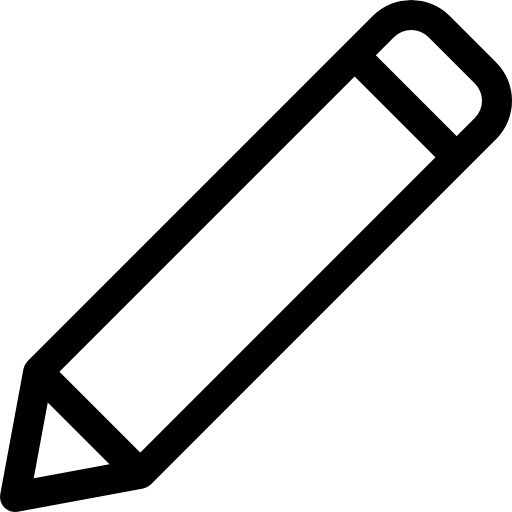 Work experience dates: 

Year 10 Group A 13th -17th Feb

Year 10 Group B  & Year 12  

27th Feb – 3rd March.


Deadline to confirm your placement:
6th February 2023

Where to get help:
Mr Wilson –michaelw4@campion.Warwickshire.sch.uk
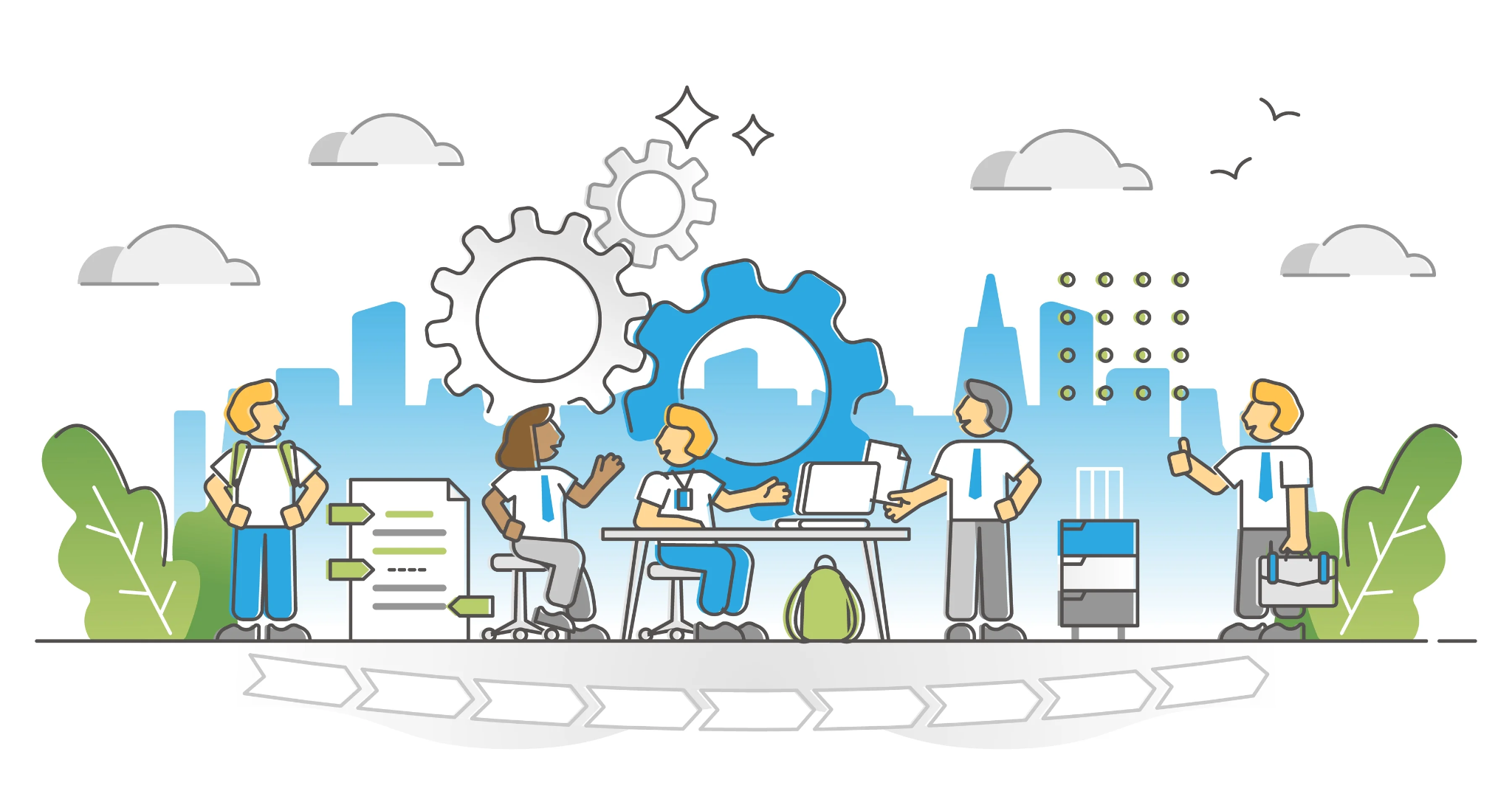 CAREERS AT CAMPION SCHOOL
We hope that you enjoyed today’s careers lesson. 




You can contact the careers team on:
MichaelW4@campion.warwickshire.sch.uk
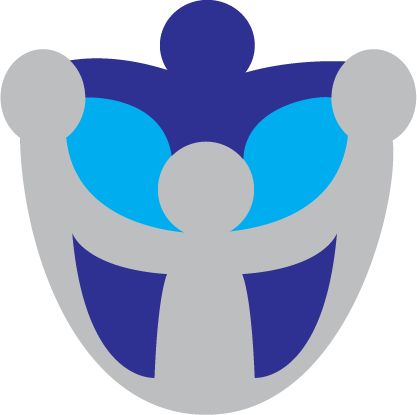 Did you know…
You have a dedicated careers team here at school! We are here to help you research your options, make positive choices about your future and plan how you will make this happen.